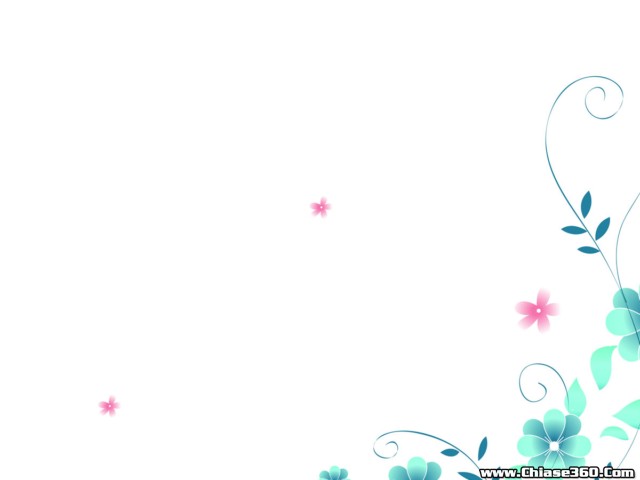 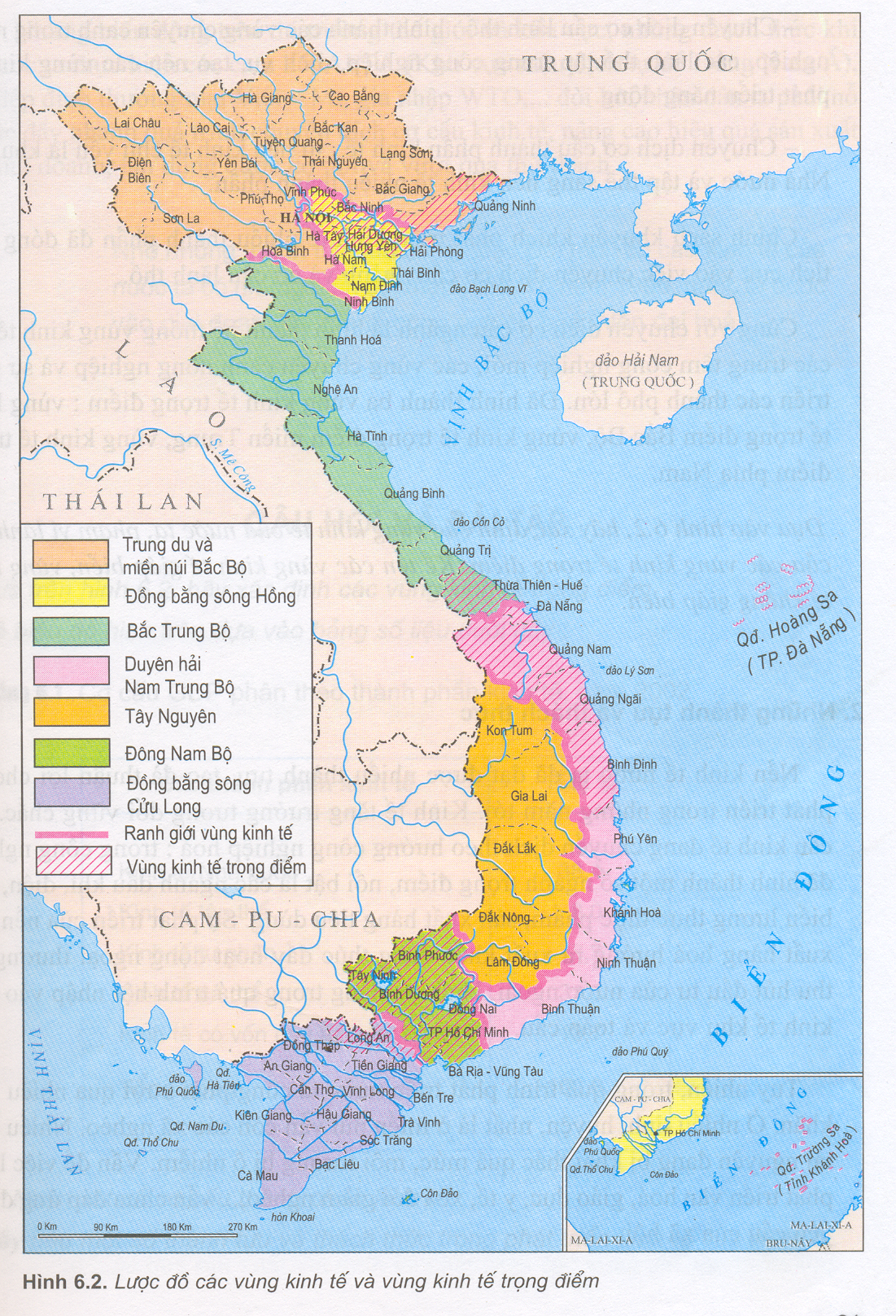 Trung du , miền núi Bắc Bộ
Đồng bằng sông Hồng
Bắc Trung Bộ
Duyên hải Nam Trung Bộ
Tây Nguyên
Đông Nam Bộ
Đồng bằng sông Cửu Long
Bài 7
CÁC NHÂN TỐ ẢNH HƯỞNG ĐẾN SỰ PHÁT TRIỂN VÀ PHÂN BỐ NÔNG NGHIỆP
Nêu tên các nhân tố ảnh hưởng đến sự phát triển và phân bố nông nghiệp Việt Nam.
- Theo em nhân tố nào là quan trọng nhất ảnh hưởng đến ngành nông nghiệp. Giải thích.
Đọc nội dung SGK trang 24, 25, 26, 27
Tóm tắm nội dung bài 7 bằng sơ đồ tư duy
Atlat Địa lí Việt Nam tìm các trang liên quan đến nội dung bài 7
- Đề xuất các hệ thống câu hỏi phản biện liên quan nội dung bài học
Tài nguyên đất
Là các nhân tố tiền đề cơ bản ảnh hưởng đến sự phát triển và phân bố NN
Tài nguyên khí hậu
Các nhân tố tự nhiên
Tài nguyên nước
Các nhân tố ảnh hưởng đến sự phát triển và phân bố nông nghiệp
Tài nguyên sinh vật
Dân cư và lao động nông thôn
Là các nhân tố quyết định đến sự phát triển  và phân  bố NN
Các nhân tố kinh tế-xã hội
Cơ sở vật chất-kĩ thuật
Chính sách phát triển nông nghiệp
Thị trường trong và ngoài nước
I. CÁC NHÂN TỐ TỰ NHIÊN
ĐẤT
Nhân tố tự nhiên
NƯỚC
KHÍ HẬU
SINH VẬT
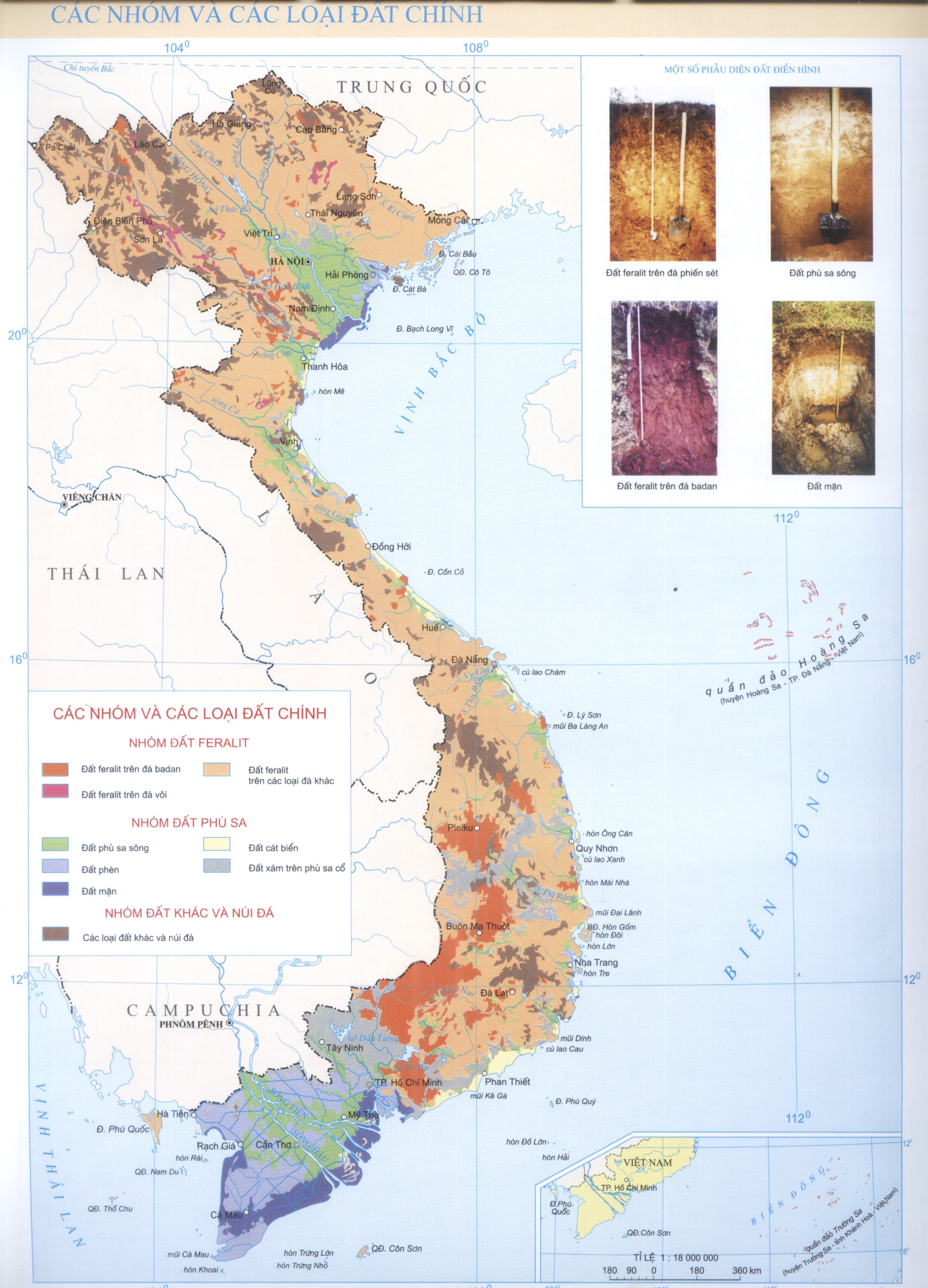 Atlat trang 11
Phân bố
Phù sa
3 triệu ha
Cây trồng
Tài Nguyên đất
Phân bố
Feralit
16 triệu ha
Cây trồng
Hoàn thành các nội dung vào ô trống…
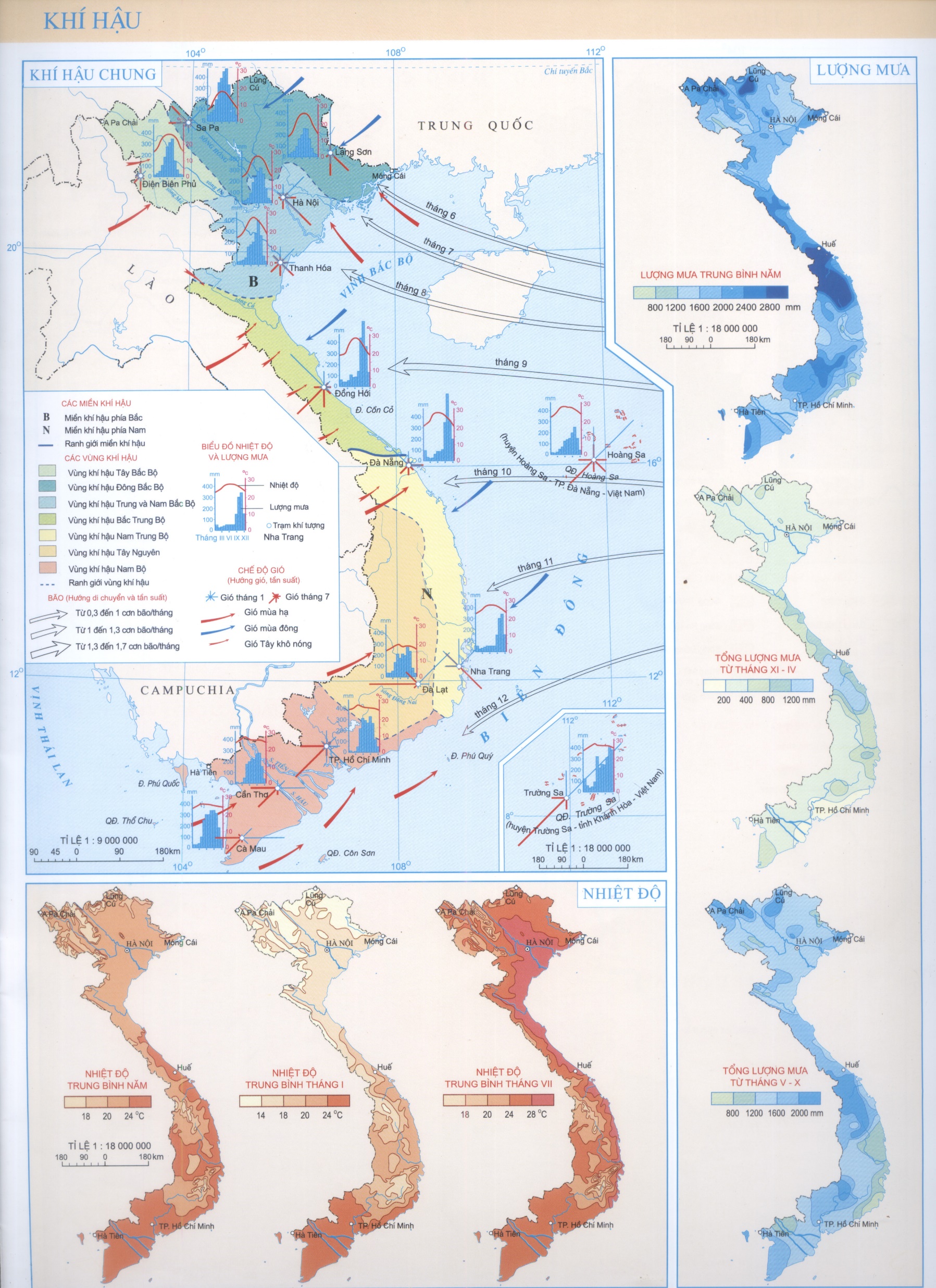 Atlat trang 9
- Phân tích những ảnh hưởng của tài nguyên khí hậu đối với sự phát triển nông nghiệp.
- Đặc điểm về nhiệt độ, lượng mưa, số giờ nắng, cán cân bức xạ. Thuận lợi ? Khó khăn ?
HOÀN THIỆN SƠ ĐỒ SAU:
Thuận lợi
Nhiệt đới gió
 mùa ẩm
Khó khăn
Khí
hậu 
Việt 
Nam
Phân hóa rất rõ rệt 
 ( Bắc - Nam, theo mùa, độ cao )
Thuận lợi
Khó khăn
Tai biến
Khó khăn
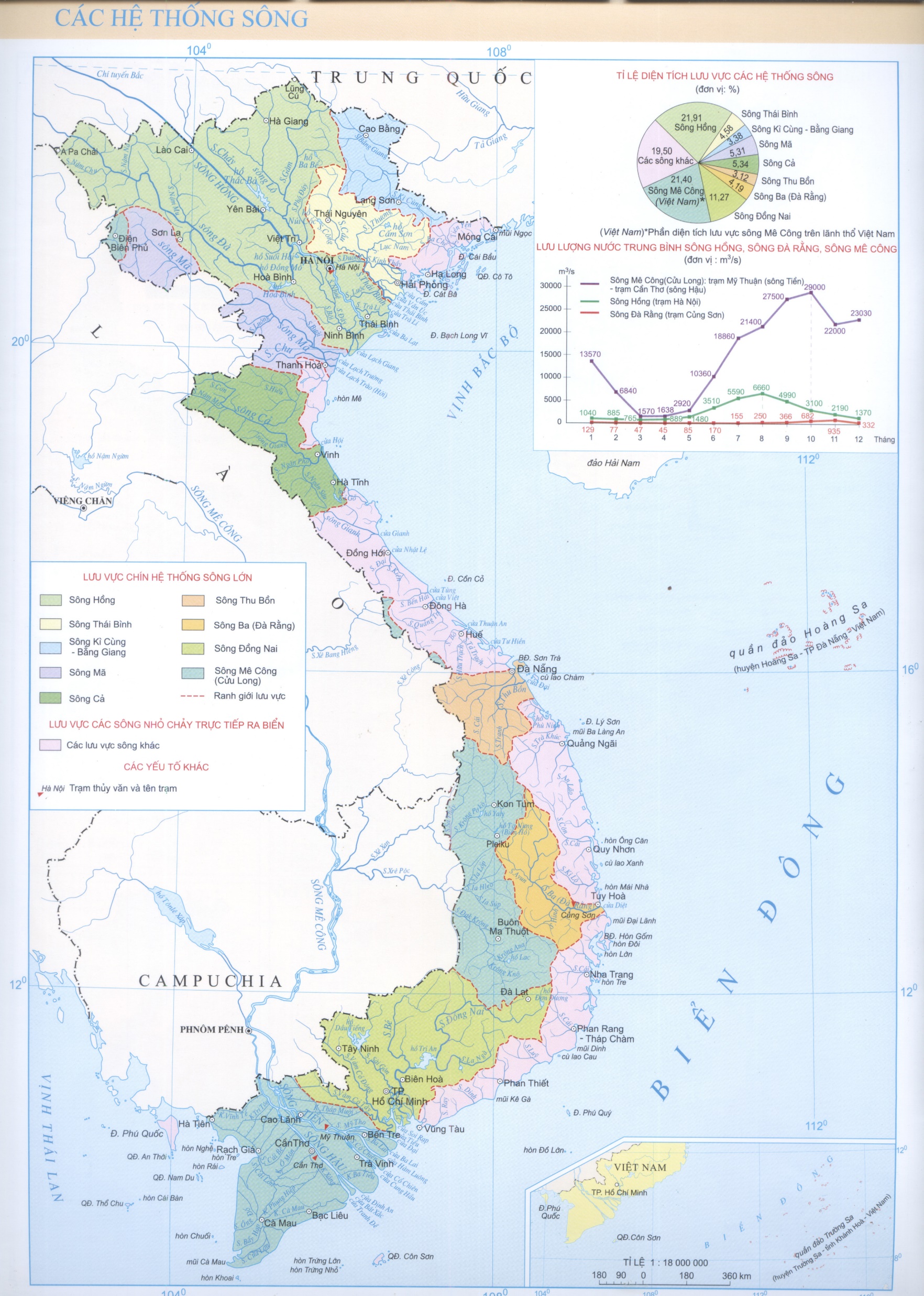 Atlat trang 10
- Khí hậu gì? Lượng mưa như thế nào -> kết luận về nguồn cung cấp nước. 
- Phân tích đặc điểm, thuận lợi và khó khăn của tài nguyên nước đối với sự phát triển nông nghiệp?
- Tại sao thuỷ lợi là biện pháp hàng đầu trong thâm canh nông nghiệp ở nước ta?
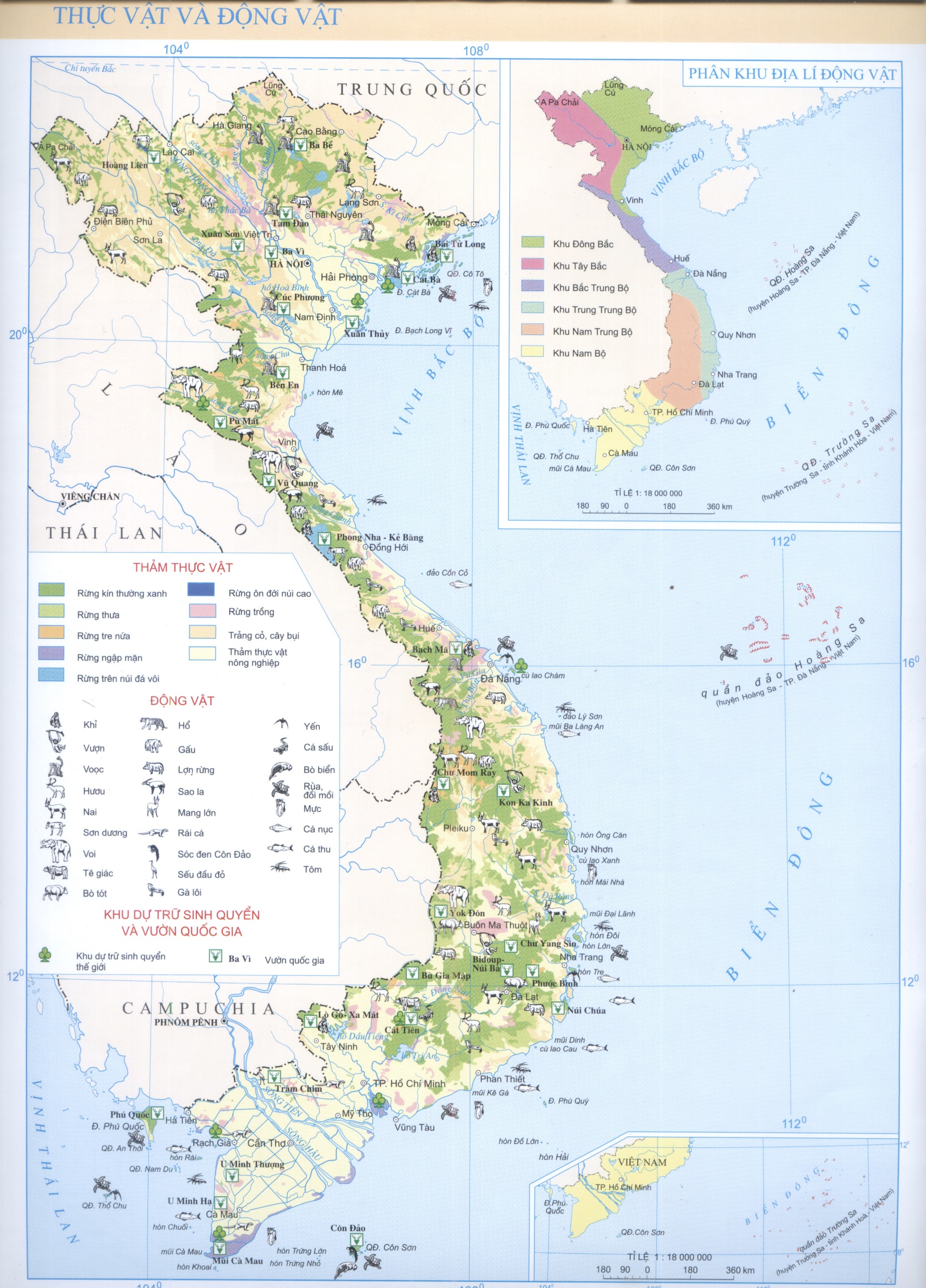 Atlat trang 12
- Tài nguyên sinh vật như thế nào? Giống cây trồng vật nuôi ?
- Nêu những thuận lợi của tài nguyên sinh vật đối với phát triển nông nghiệp ?
I. Các nhân tố tự nhiên 
1.Tài nguyên đất
- Đa dạng, có hai nhóm đất chính ( đất phù sa và đất feralit ).
- Là tài nguyên quí giá, tư liệu sản xuất không thể thay thế được của ngành nông nghiệp. 
2. Tài nguyên khí hậu
- Khí hậu nhiệt đới ẩm gió mùa.
- Phân hóa đa dạng ( bắc – nam, theo mùa, độ cao ).
- Có nhiều thiên tai ( bão, gió tây khô nóng, sương, rét,… ).
3. Tài nguyên nước:
- Mạng lưới sông ngòi, ao hồ dày đặc; nguồn nước ngầm khá dồi dào ...
- Khó khăn: lũ lụt, khô hạn.
4. Tài nguyên sinh vật: 
- Phong phú  cơ sở để thuần dưỡng, tạo giống cây trồng, vật nuôi.
- Tài nguyên thiên nhiên nước ta về cơ bản là thuận lợi để phát triển nền nông nghiệp nhiệt đới đa dạng.
Nắng nóng, ẩm, mưa nhiều
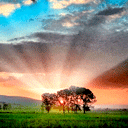 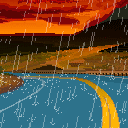 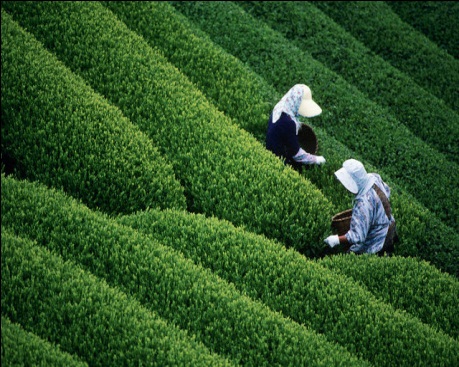 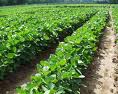 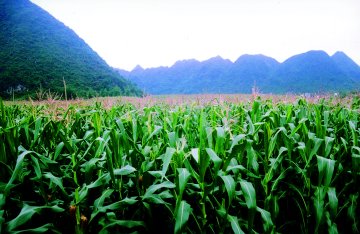 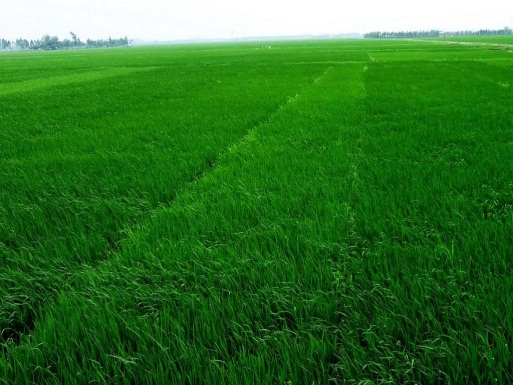 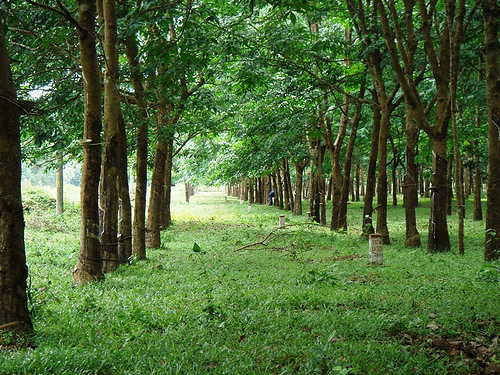 CAO SU
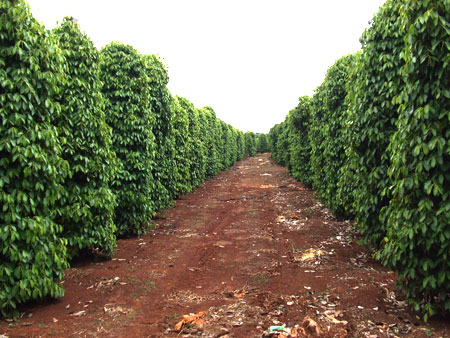 HỒ TIÊU
Đất feralít trên 16 triệu ha, phân bố chủ yếu ở trung du và miền núi.
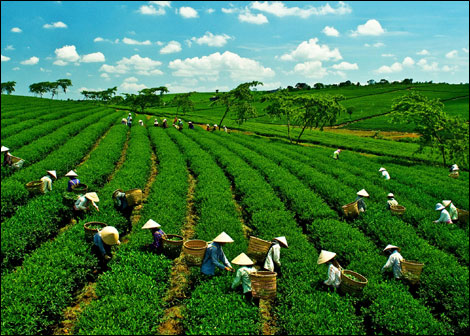 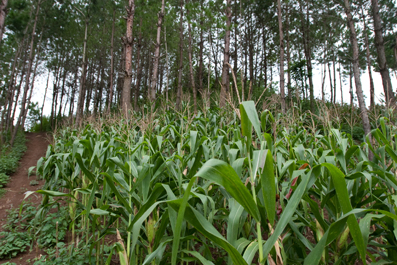 TRỒNG RỪNG
CHÈ
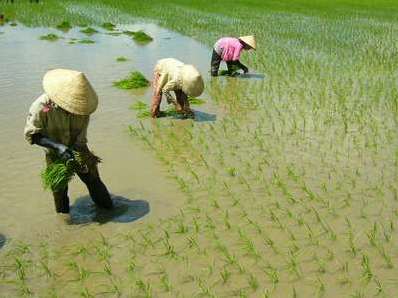 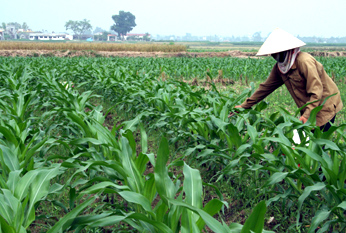 LÚA GẠO
NGÔ
Đất phù sa 3 triệu ha phân bố ở đồng bằng, chủ yếu ở đồng bằng sông Cửu long, đồng bằng sông Hồng.
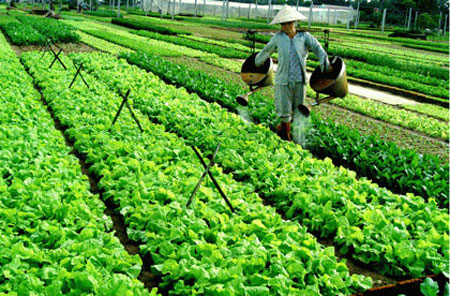 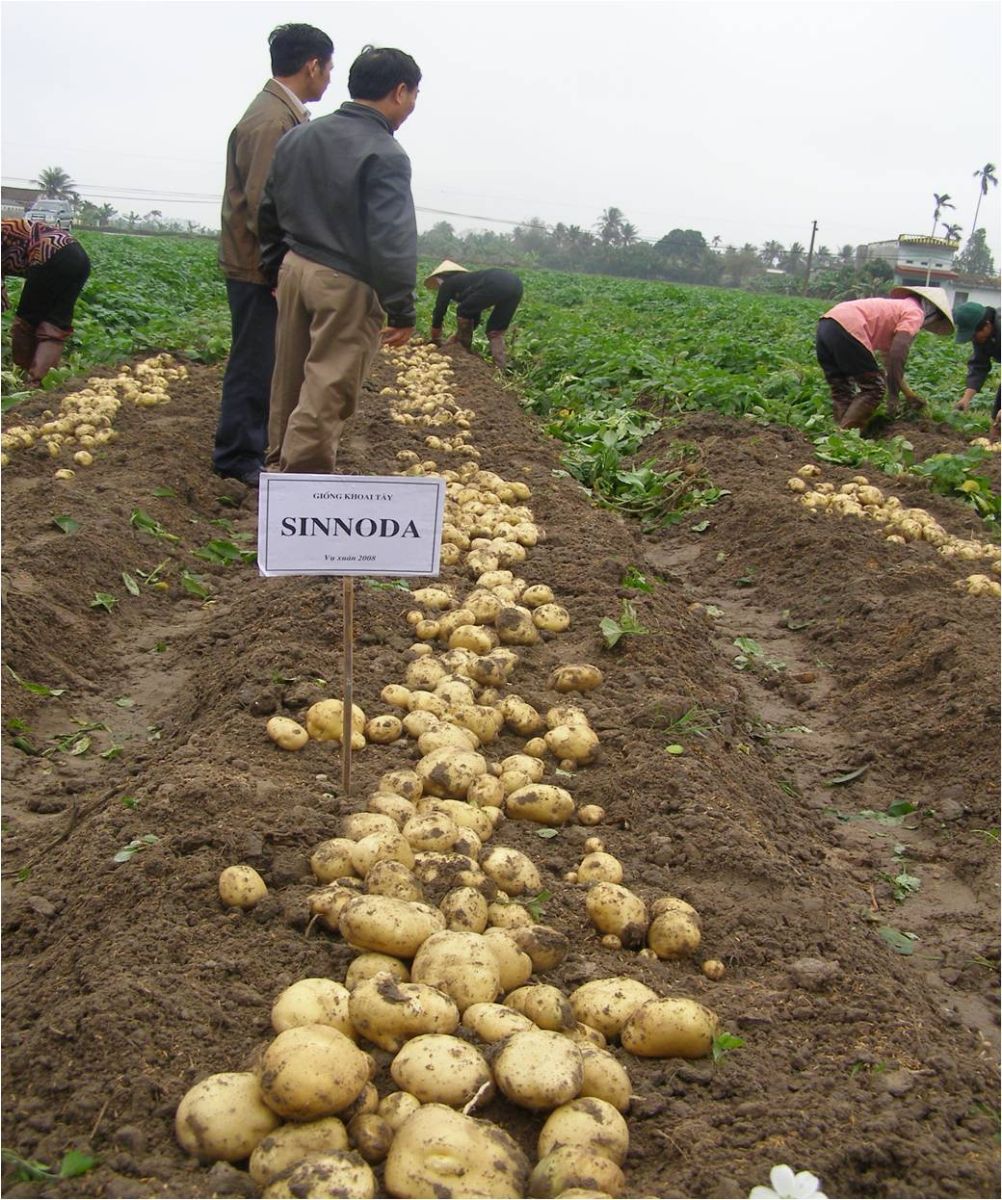 RAU
KHOAI
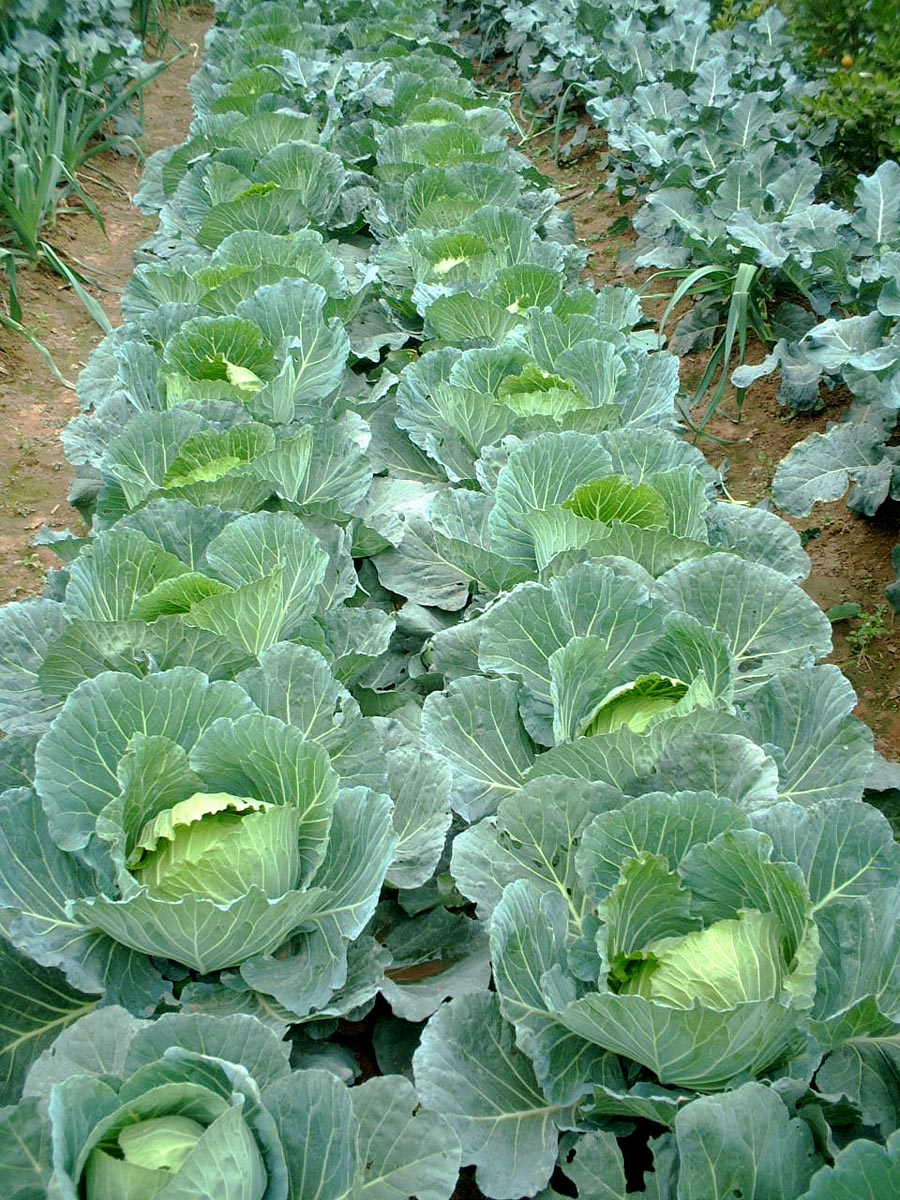 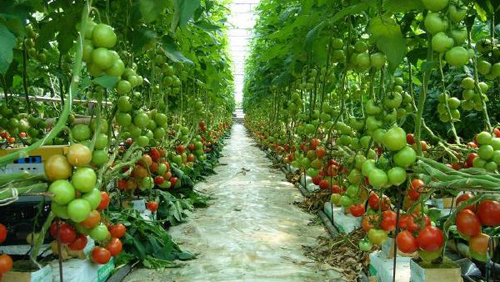 Khí hậu nhiệt đới gió mùa ẩm, phân hóa đa dạng, thuận lợi đa dạng hóa các cây trồng, vật nuôi.
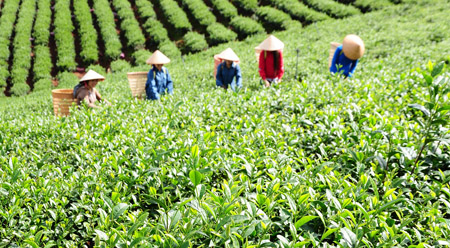 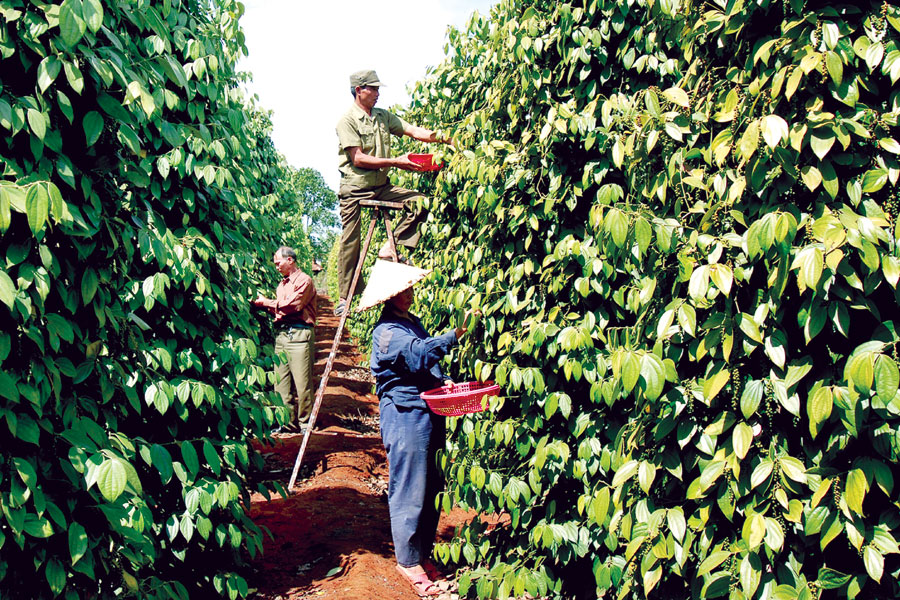 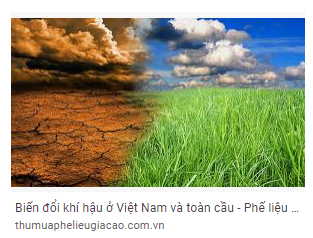 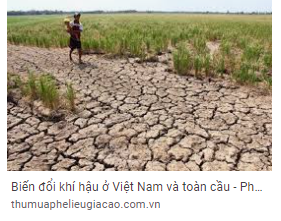 Những tai biến thiên nhiên ở Việt Nam
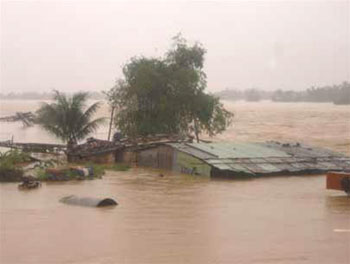 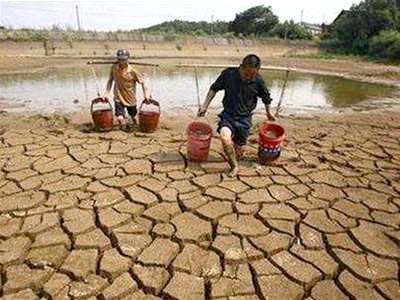 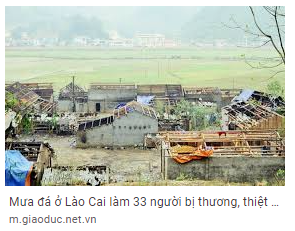 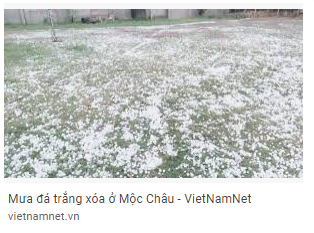 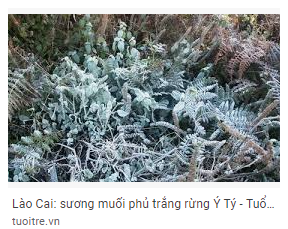 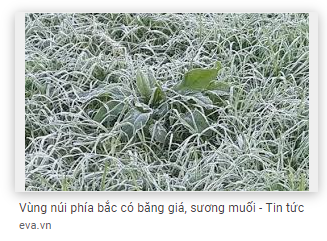 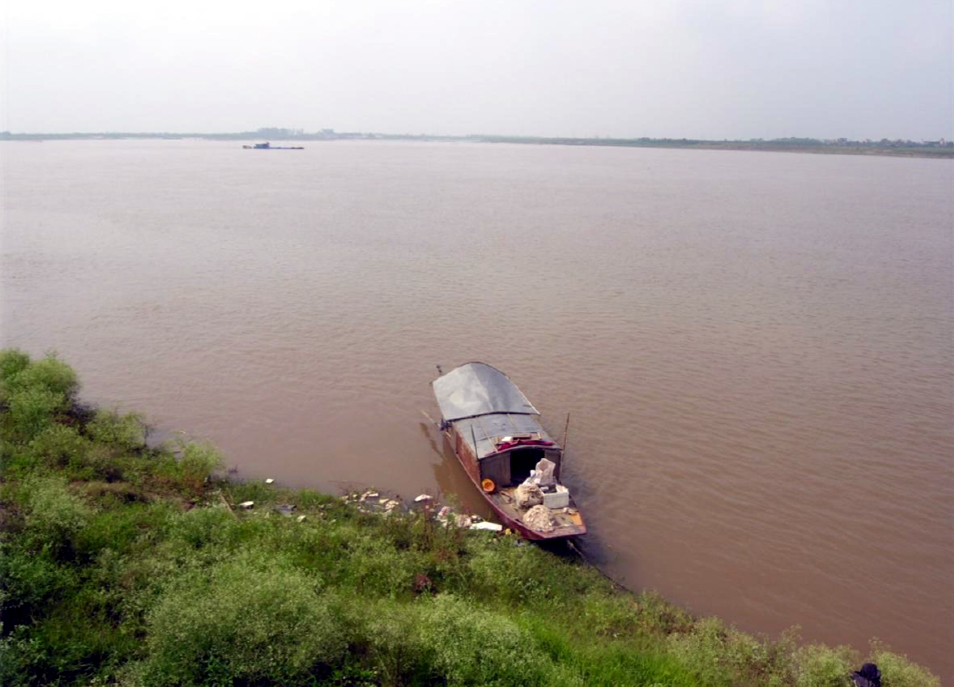 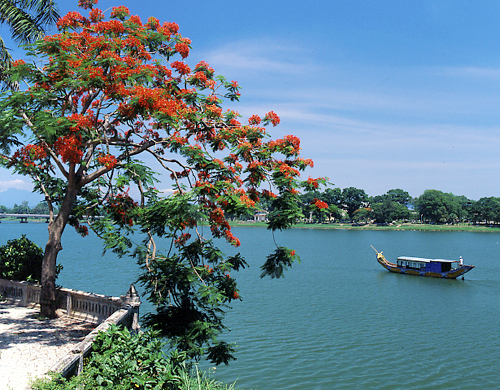 MẠNG LƯỚI SÔNG NGÒI DÀY ĐẶC
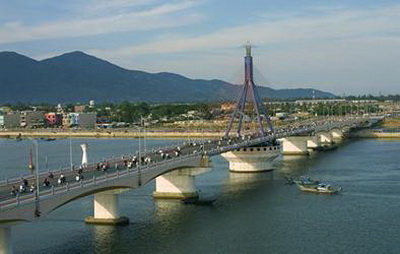 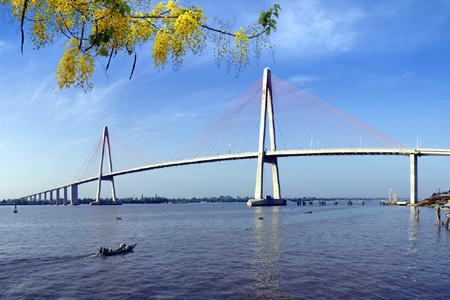 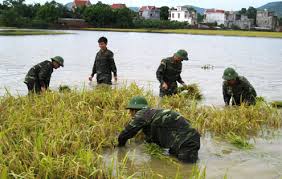 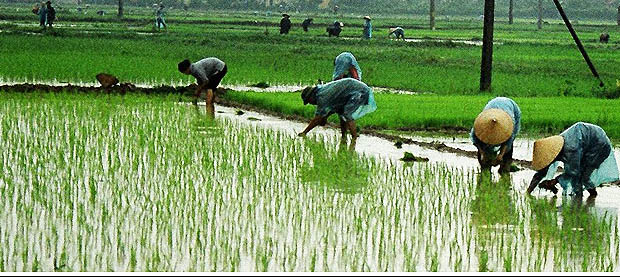 MÙA MƯA
Phong phú, phân bố không đều trong năm   (mùa mưa và mùa khô)
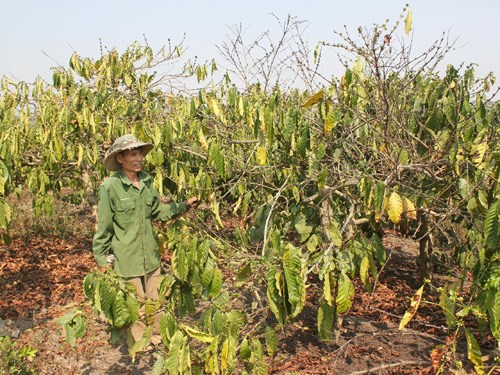 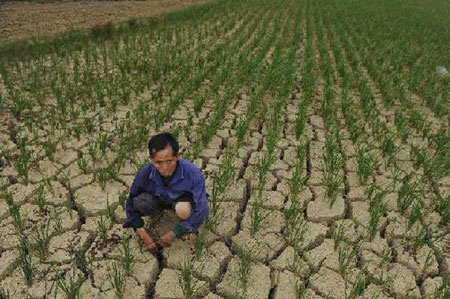 MÙA KHÔ
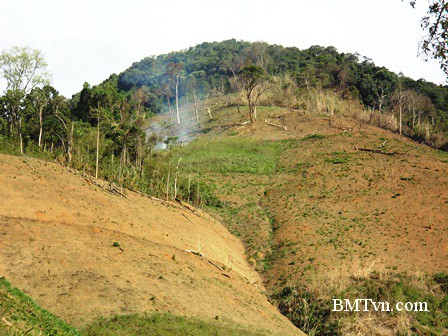 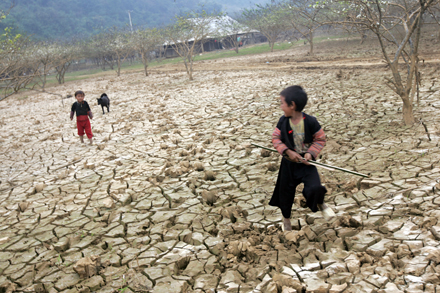 DIỆN TÍCH ĐẤT XẤU TĂNG
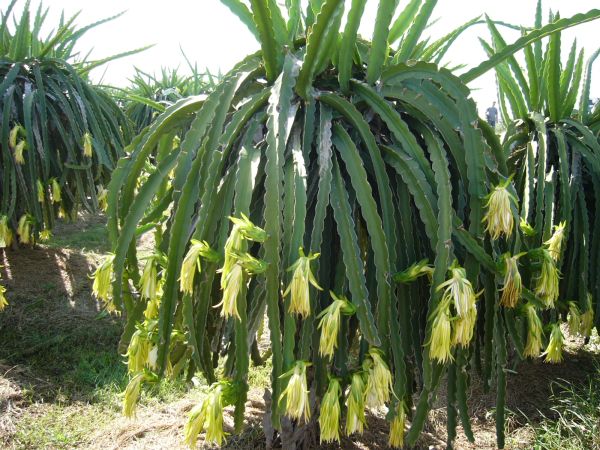 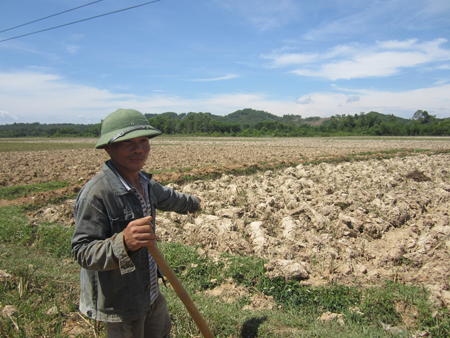 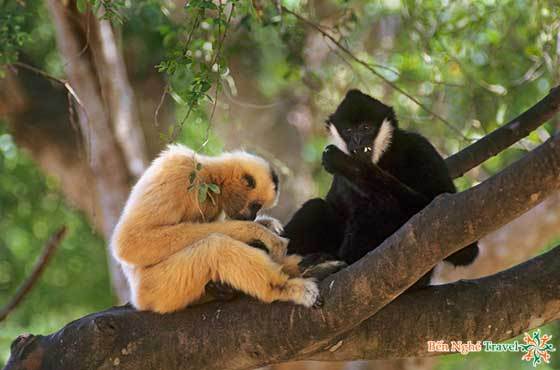 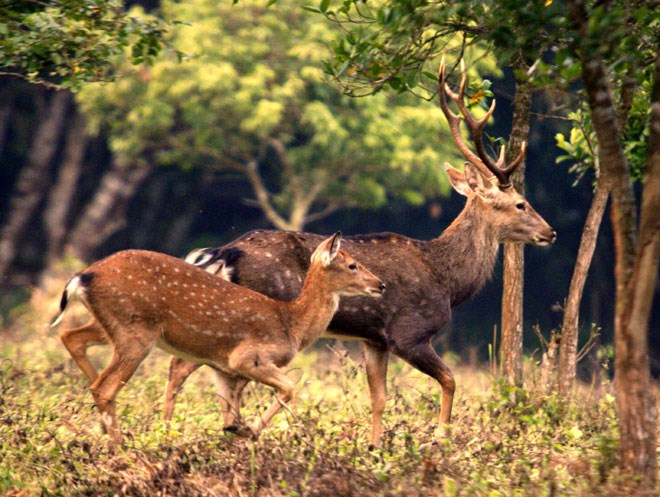 Phong phú, là cơ sở để thuần dưỡng, tạo nên các giống cây trồng và vật nuôi.
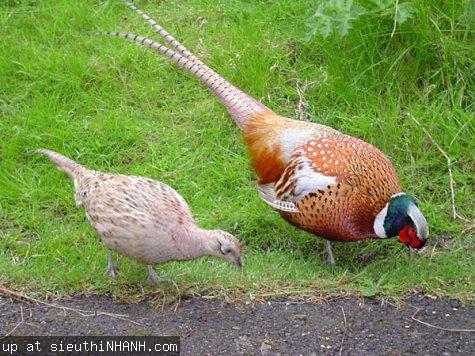 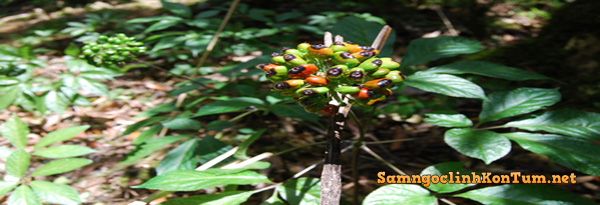 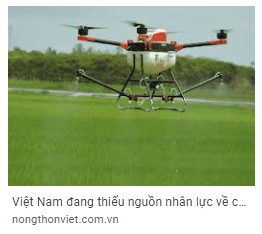 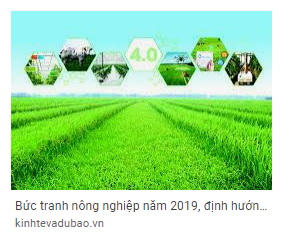 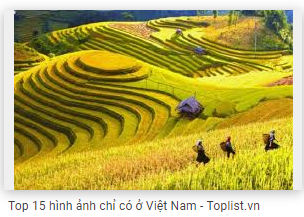 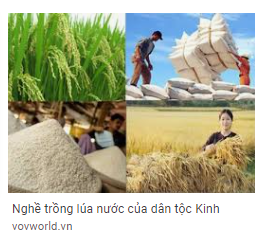 II. CÁC NHÂN TỐ KINH TẾ - XÃ HỘI
HOÀN THÀNH NỘI DUNG VÀO Ô TRỐNG
Cơ sở vật chất - kĩ thuật
Dân cư và lao động n
Chính sách phát triển nông nghiệp
Thị trường          t
Lao động cần cù, chịu khó,có kinh nghiệm trong sản xuất nông nghiệp
Ngày càng hoàn thiện
Ngày càng quan tâm 
(mang t/c quyết định)
Trong và
ngoài
nước
 ngày
 càng
 mở
 rộng
Sự 
cạnh
 tranh
 gây
 sức
 ép
 lớn
Kinh
 tế hộ
 gia
 đình
Kinh
 tế
 trang
 trại
Nông
 nghiệp
 hướng
 ra
 xuất
 khẩu
Thủy 
lợi
Hệ 
thống
 dịch
 vụ
 trồng
 trọt
Hệ
 thống 
dịch 
vụ 
Chăn
 nuôi
Cơ sở
 vật
 chất
 khác
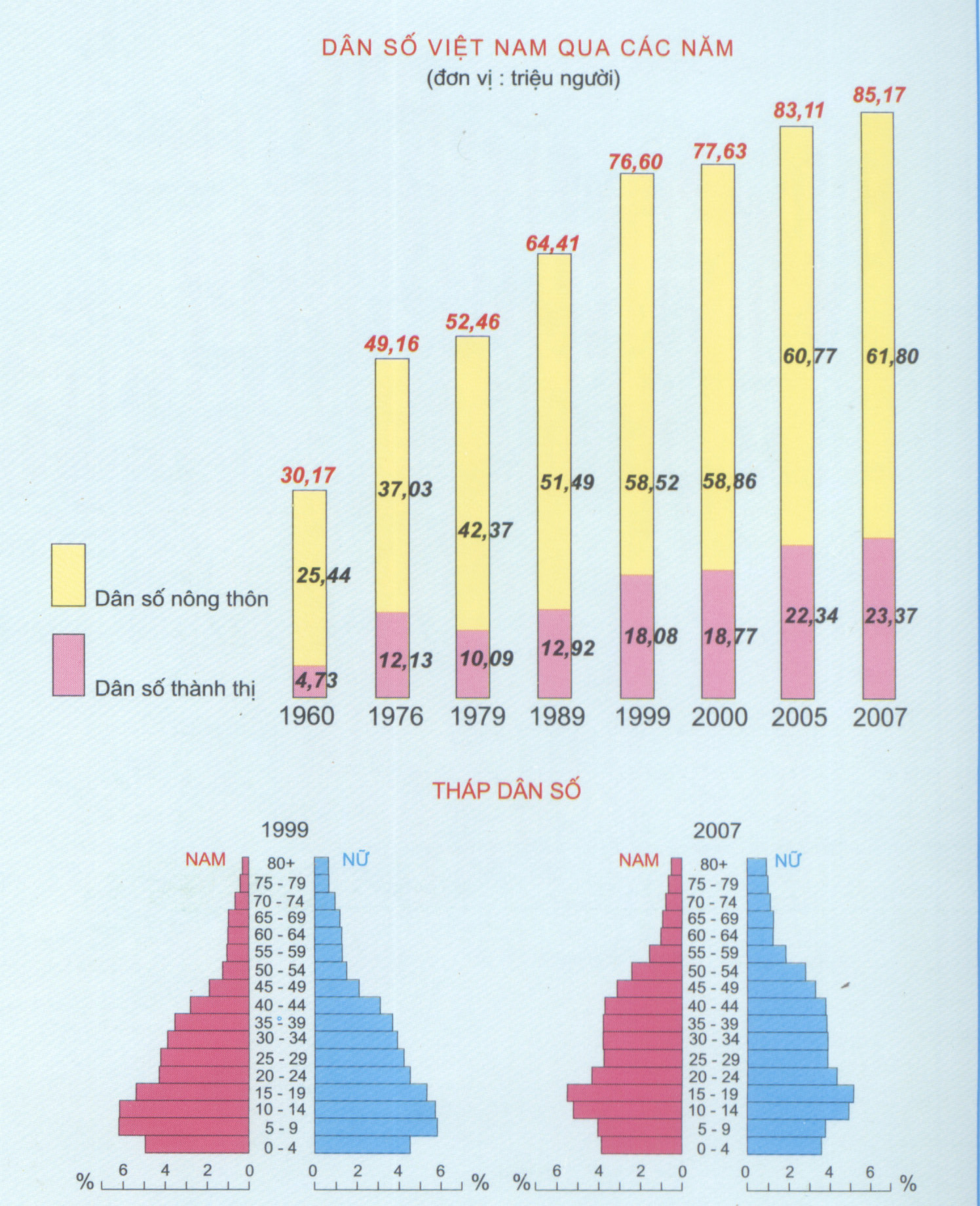 - Phân tích dân cư và lao động nông thôn Việt Nam ( trang 25 )
Cho biết các chính sách phát triển nông nghiệp ( trang 26 )
Thị trường trong và ngoài nước có những đặc điểm gì ? 
         ( trang 27 )
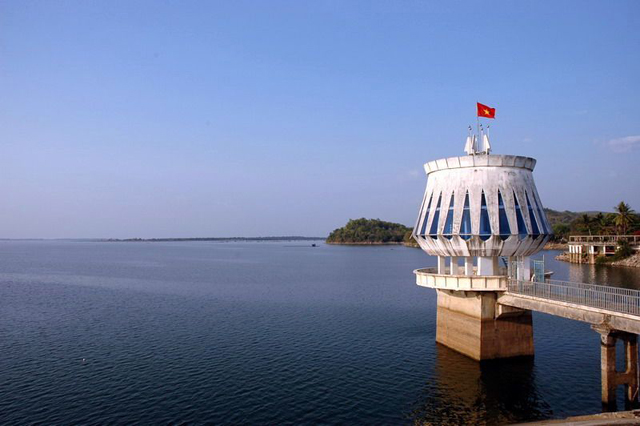 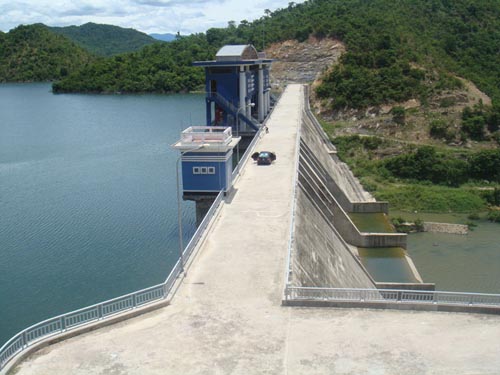 HỒ
ĐẬP
HỆ THỐNG THỦY LỢI
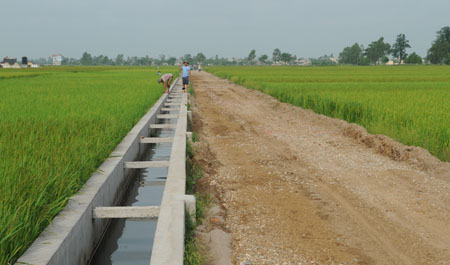 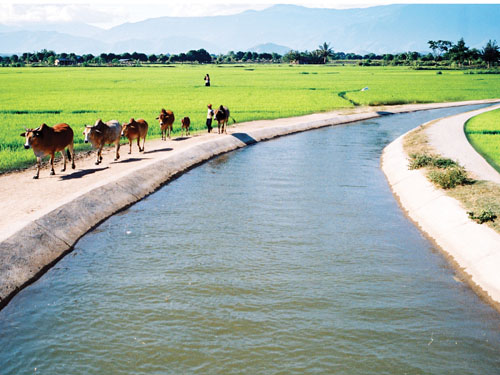 MƯƠNG
KÊNH
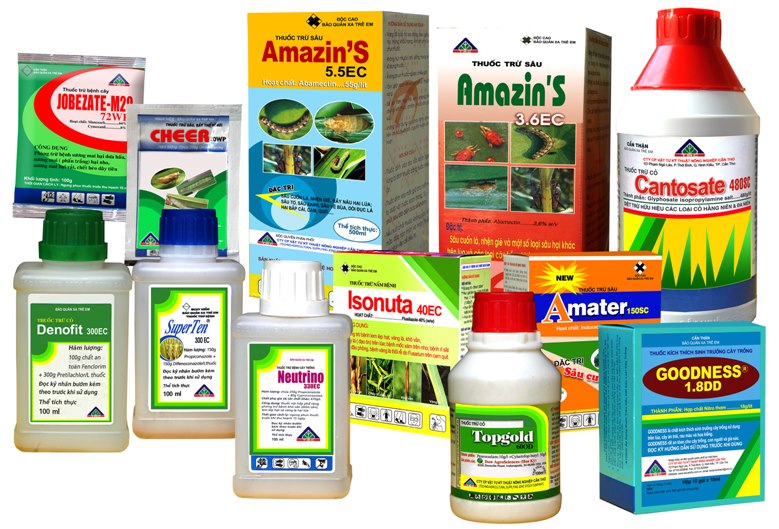 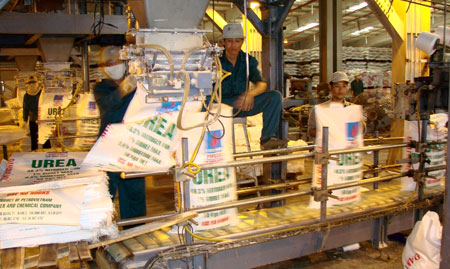 HỆ THỐNG DỊCH VỤ TRỒNG TRỌT
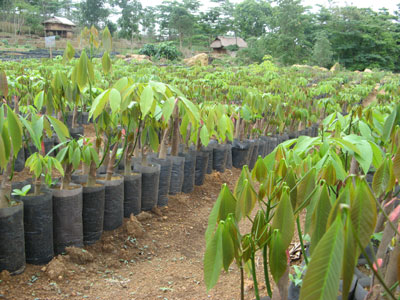 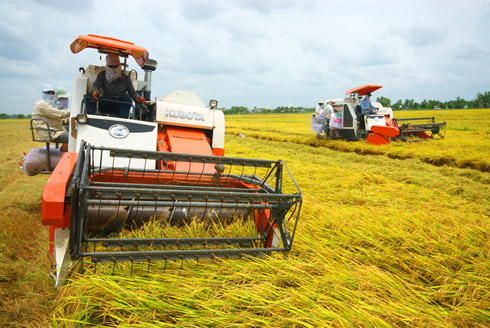 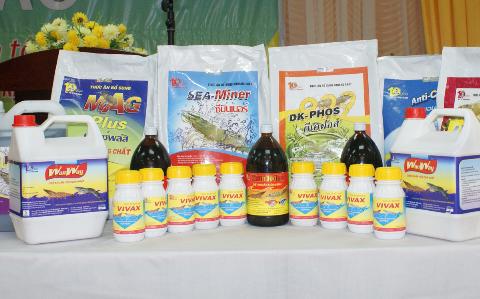 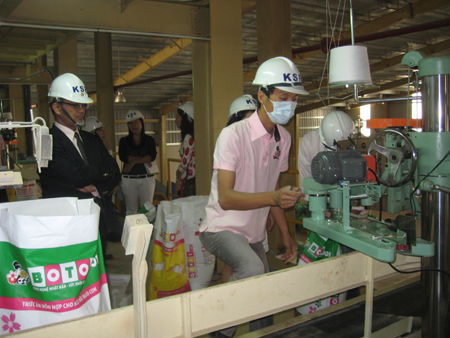 HỆ THỐNG DỊCH VỤ CHĂN NUÔI
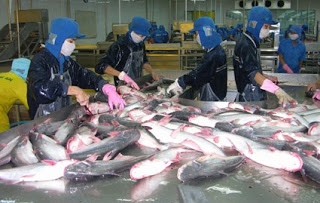 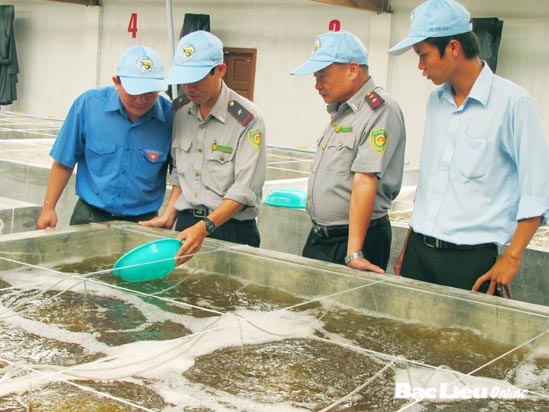 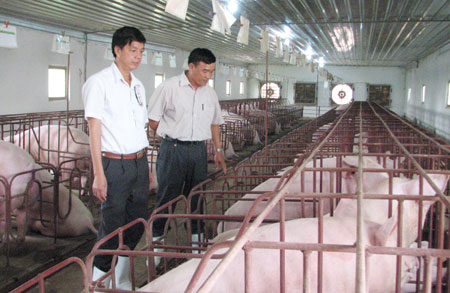 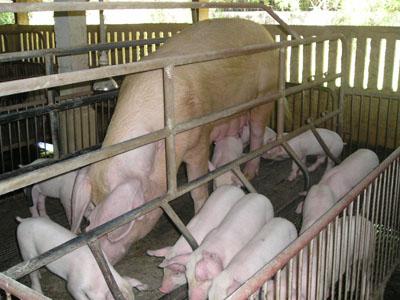 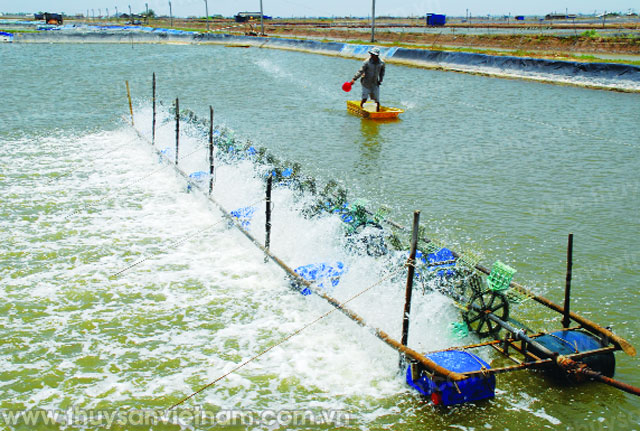 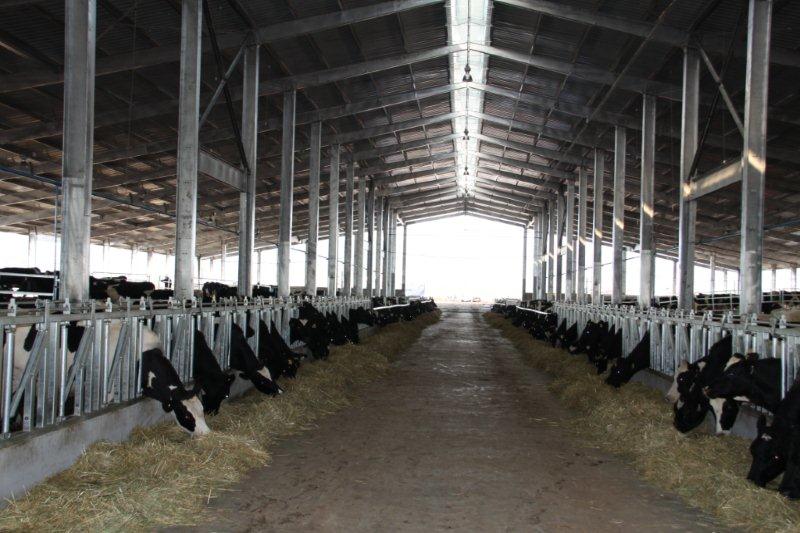 CƠ SỞ VẬT CHẤT-KĨ THUẬT TRONG NÔNG NGHIỆP
Hệ thống thủy lợi
Hệ thống dịch vụ trồng trọt
Hệ thống dịch vụ chăn nuôi
Cơ sở vật chất-kĩ thuật khác
Kể tên số cơ sở vật chất- kĩ thuật trong nông nghiệp để minh hoạ cho H7.2 SGK trang 26.
II. CÁC NHÂN TỐ KINH TẾ - XÃ HỘI
Dân cư và lao động n
Cơ sở vật chất - kĩ thuật
Chính sách phát triển nông nghiệp
Thị trường          t
Lao động cần cù, chịu khó,có kinh nghiệm trong sản xuất nông nghiệp
Ngày càng hoàn thiện
Ngày càng quan tâm 
(mang t/c quyết định)
Trong và
ngoài
nước
 ngày
 càng
 mở
 rộng
Sự 
cạnh
 tranh
 gây
 sức
 ép
 lớn
Nguồn lao động dồi dào
Kinh
 tế hộ
 gia
 đình
Kinh
 tế
 trang
 trại
Nông
 nghiệp
 hướng
 ra
 xuất
 khẩu
Thủy 
lợi
Hệ 
thống
 dịch
 vụ
 trồng
 trọt
Hệ
 thống 
dịch 
vụ 
Chăn
 nuôi
Cơ sở
 vật
 chất
 khác
II. Các nhân tố kinh tế xã hội 
1.Dân cư và lao động nông thôn: đông, cần cù, giàu kinh nghiệm sản xuất nông nghiệp.
2.Cơ sở vật chất - kĩ thuật: ngày càng được hoàn thiện.
3.Chính sách phát triển nông nghiệp: Nhiều chính sách nhằm thúc đẩy sự phát triển nông nghiệp.
4.Thị trường trong và ngoài nước: được mở rộng…
  Điều kiện kinh tế - xã hội là nhân tố quyết định tạo nên những thành tựu lớn trong nông nghiệp.
Chọn câu đúng nhất
Câu 1: Đất feralit ở nước ta có diện tích trên
A. 12 triệu ha.					B. 14 triệu ha.		
C. 16 triệu ha.					D. 18 triệu ha.
Câu 2: Trong sản xuất nông nghiệp, sinh vật có tác động đến
việc xác định cơ cấu cây trồng, vật nuôi, thời vụ.		
B. hiệu quả sản xuất nông nghiệp.	
C. khả năng xen canh, tăng vụ.				
D. việc tạo nên các giống cây trồng, vật nuôi.
Câu 3: Nhân tố được coi là cơ sở để động viên nhân dân vươn lên làm giàu, thúc đẩy sự phát triển nông nghiệp là
A. dân cư và nguồn lao động.		B. cơ sở vật chất – kĩ thuật.
C. tài nguyên thiên nhiên.		D. chính sách phát triển nông nghiệp.
Câu 4: Ở nước ta cây cối xanh tươi quanh năm, sinh trưởng nhanh vì có:
       A.  khí hậu nhiệt đới.			B.  khí hậu nhiệt đới gió mùa.
       C.   khí hậu ôn đới.			D. khí hậu cận nhiệt.
Chuẩn bị nội dung bài 8
SỰ PHÁT TRIỂN VÀ PHÂN BỐ NÔNG NGHIỆP
Soạn nội dung bài 8 theo hướng dẫn như các bài đã học
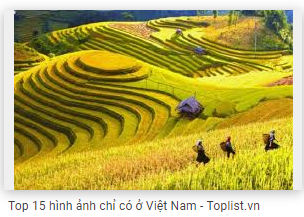 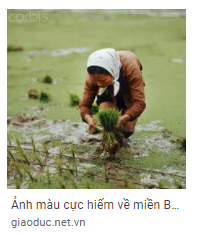 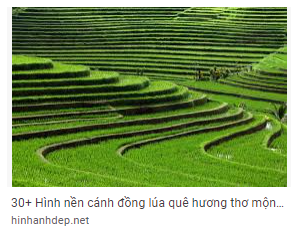 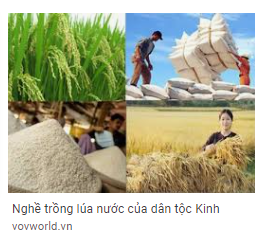 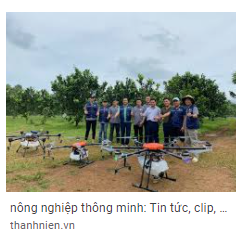 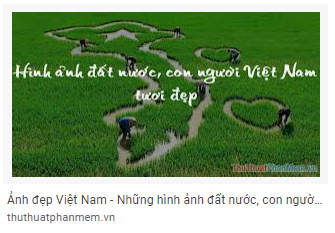 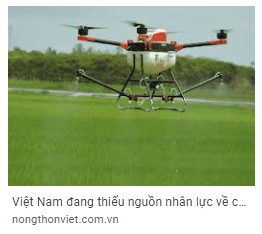 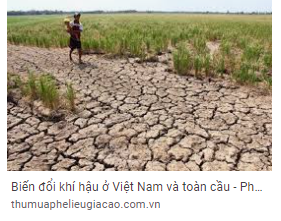 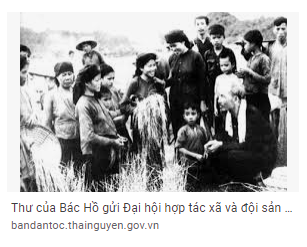 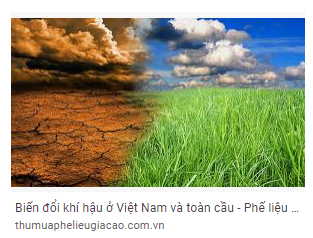 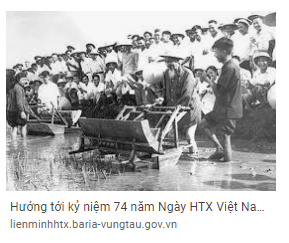 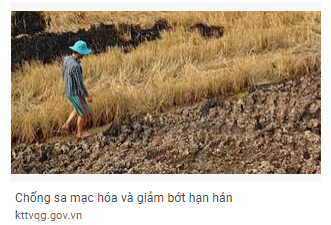 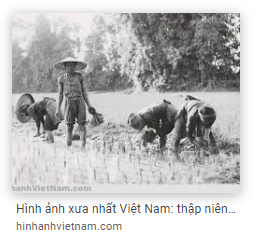 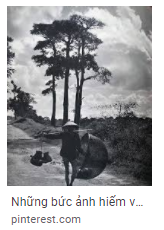 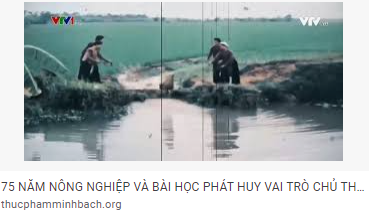 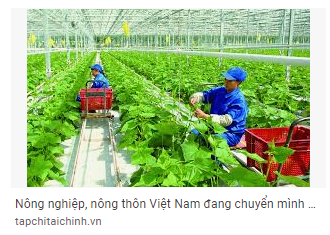 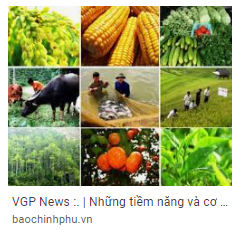 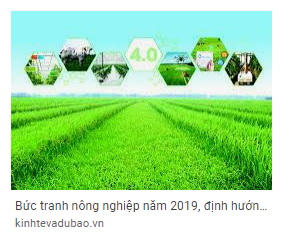 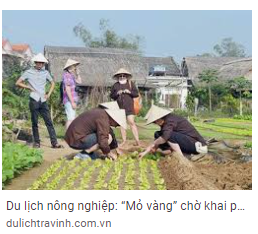 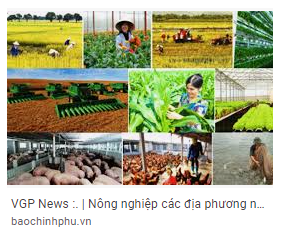 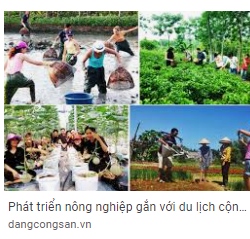 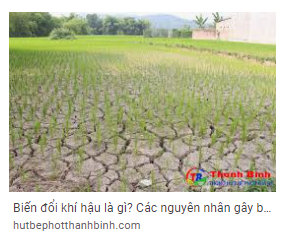 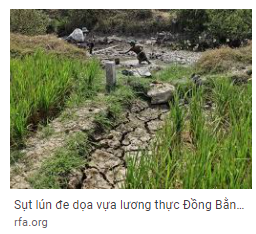 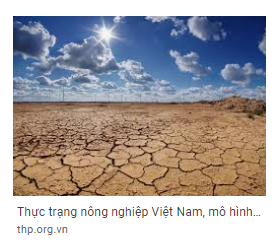 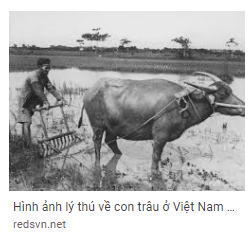 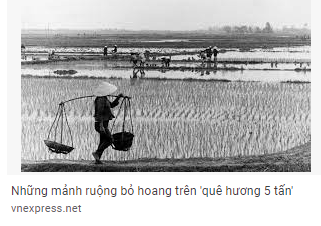 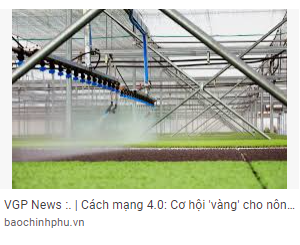 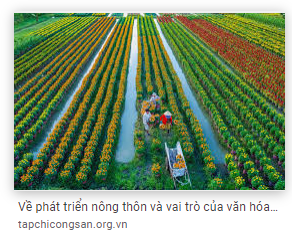 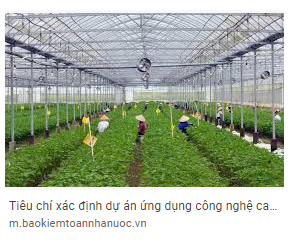 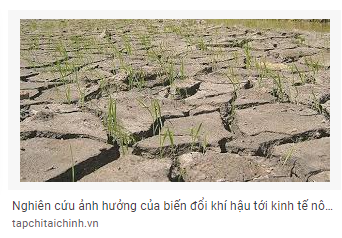 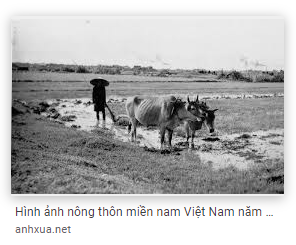 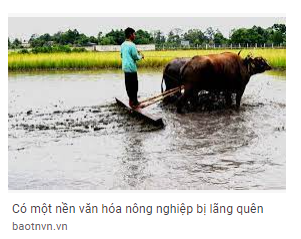 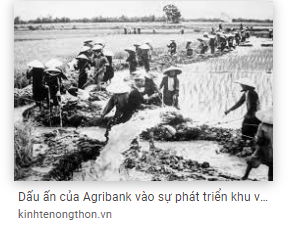 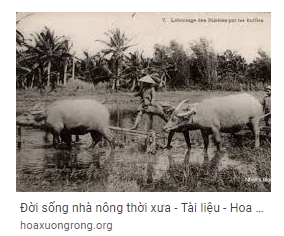 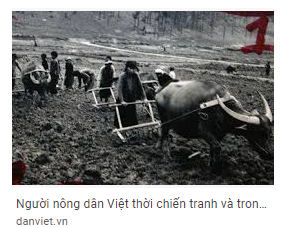 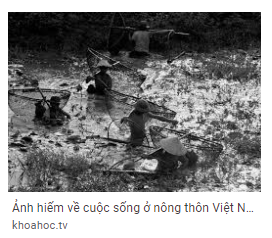 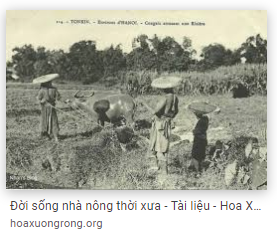 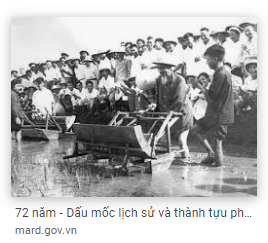 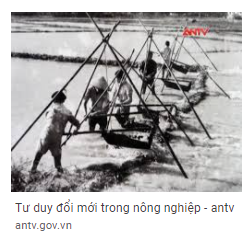 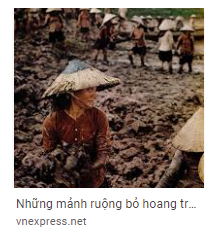 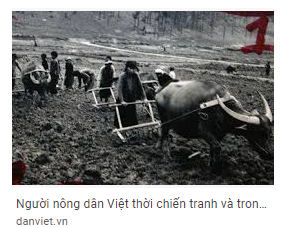 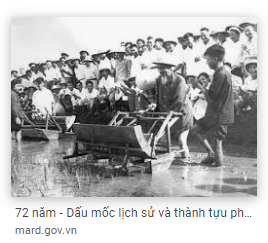 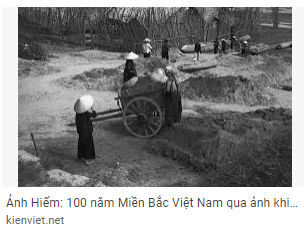 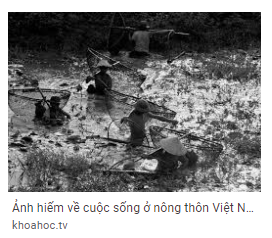 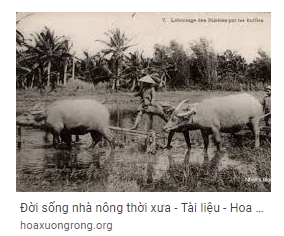 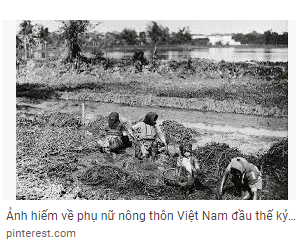 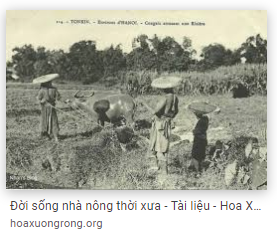 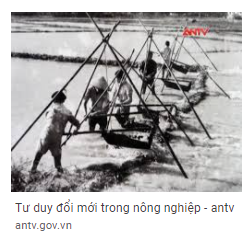 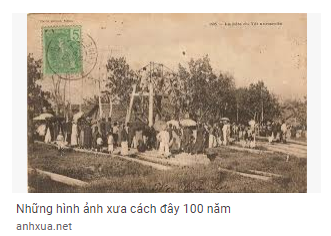 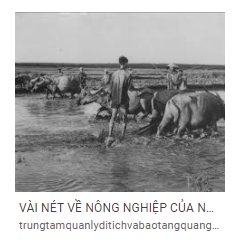 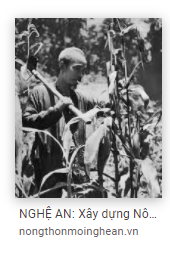